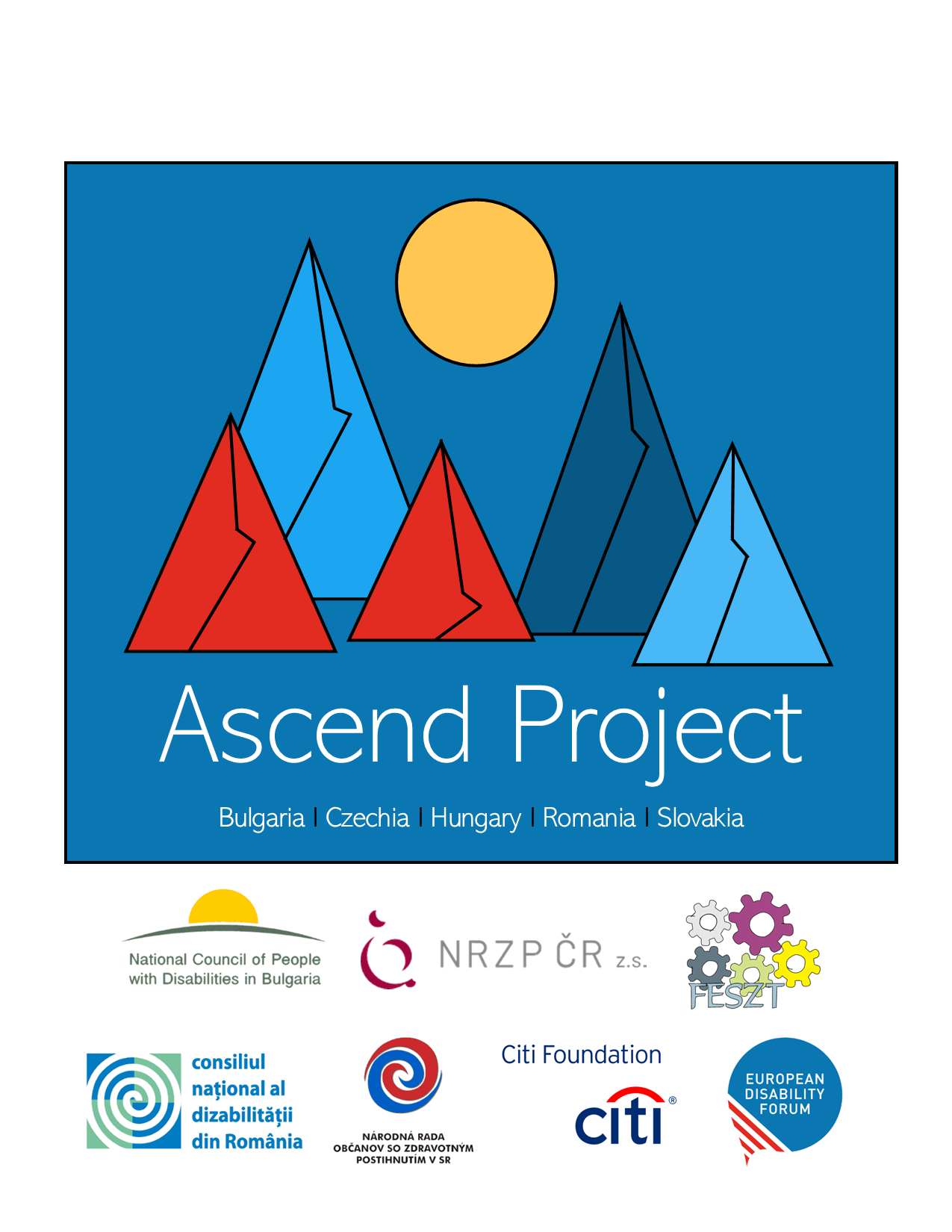 Introductionto Strategic Communications for DPO’s
September 19, 2022, 10:40 AM CEST
[Speaker Notes: Ascend project logo
Introduction to Strategic Communications for DPO’s
September 19, 2022, 10:40 AM CEST]
Information and Introduction
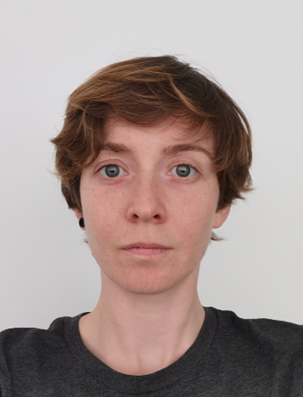 Moderation by:
Vanessa James
European Disability Forum
vanessa.james@edf-feph.org
1h20 hours workshop with activities and Q&A
For any questions during or after the activities, use the chat-box
The content of the workshop has been created based on EDF’s experience. EDF is aware that the impact of the suggested methods might differ depending on the country and/or audience. The workshop mainly aims at exchanging good practices and successes between organisations and countries.
[Speaker Notes: Information and Introduction

Moderation by:
Vanessa James
European Disability Forum
vanessa.james@edf-feph.org

Created by EDF’s communications team

1h20 hours workshop with activities and Q&A
For any questions during or after the activities, use the chat-box
The content of the workshop has been created based on EDF’s experience. EDF is aware that the impact of the suggested methods might differ depending on the country and/or audience. The workshop mainly aims at exchanging good practices and successes between organisations and countries.]
Training goals
Defining what a communication strategy for Disabled People Organisations is
Steps to create a communication strategy with a focus on audiences, segmentation
Steps to implement a communication strategy with a focus on audiences and targeted messages
 Exchange experiences between organisations
[Speaker Notes: Training goals

Defining what a communication strategy for Disabled People Organisations is
Steps to create a communication strategy with a focus on audiences, segmentation
Steps to implement a communication strategy with a focus on targeted messages
 Exchange experiences between organisations]
What is a communication strategy?
[Speaker Notes: What is a communication strategy?]
What is for you a communication strategy?
Participants’ keywords/ideas:
[Speaker Notes: What is for you a communication strategy?
Participants exchanging from their experience, perspective, and expectations
People can speak words out loud or in the chat

Vanessa will add keywords from participants in the slide]
A general definition of communication strategy
A referral and evolving document that helps your organisation:
Focus 
Have a clear goal
Define a clear audience
Find the info and tools to get your messages to your target audience
Know where to find your audience and engage with it
Ensure that your messages are memorable
Inform and inspire people to take actions
Measure the impact of your work with quantitative (KPIs) and qualitative indicators
Adapt your communication based on the indicators / in times of crises
[Speaker Notes: A general definition of communication strategy
A go-to document that helps your organisation:
To focus 
Have a clear goal
Have a clear audience
Gives you the info and tools to get your messages to your target audience
Ensure that its messages are memorable
Inform and inspire people to take action


A communication strategy helps you think about what you want to say, whom you are saying it to, and what you want them to do with the information.]
A general definition of communication strategy
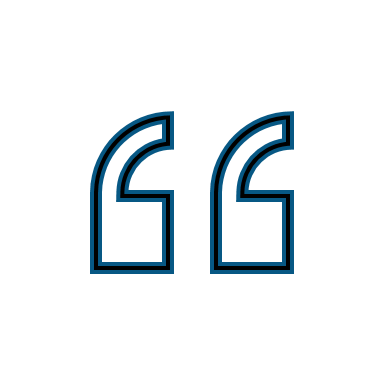 A communication strategy helps you think about what you want to saywhom you are saying it to, what you want them to do with the information.
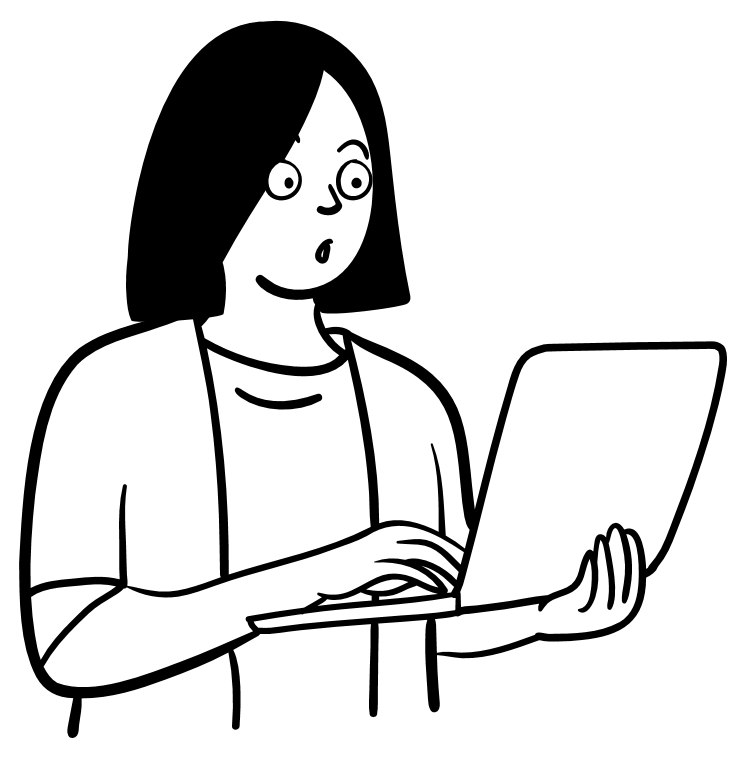 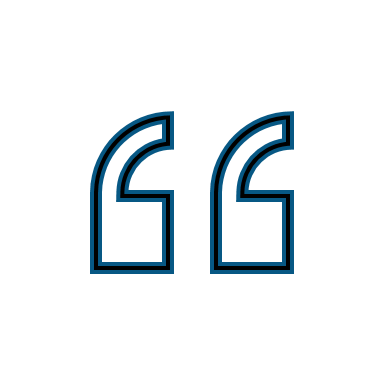 [Speaker Notes: A general definition of communication strategy
A communication strategy helps you think about what you want to say, whom you are saying it to, and what you want them to do with the information.]
A general definition of communication strategy
Should help you answer 6 main questions:
Who is speaking and how?
What are the messages?
Who is the audience? Where to find it? How to interact with it?
What do I want to achieve?
What are and when are planned the foreseen communications activities?
What are the resources at my disposal
[Speaker Notes: A general definition of communication strategy

Your communication strategy should help you answer these 6 main questions:
Who is speaking and how? (I, we, they, etc.) and tone (formal, informal, inspirational, motivational, conversational, etc.)
What are the messages? Your messages should be clear, authentic and define: your position regarding something, a promise or a mission, a vision
Who is the audience? Where to find it? How to interact with it?
What do I want to achieve? inform, get support, get things moving
What are the foreseen communications activities? how much time do I need, including planning, the activities themselves, and evaluation and reporting)
What are the resources at my disposal to achieve my goals? Financial, skills, and human resources]
Steps to create your own communication strategy
[Speaker Notes: Steps to create your own communication strategy]
Step 1: define and find your audience
What is an audience? 
People that you want to convince
People that are interested in what you do
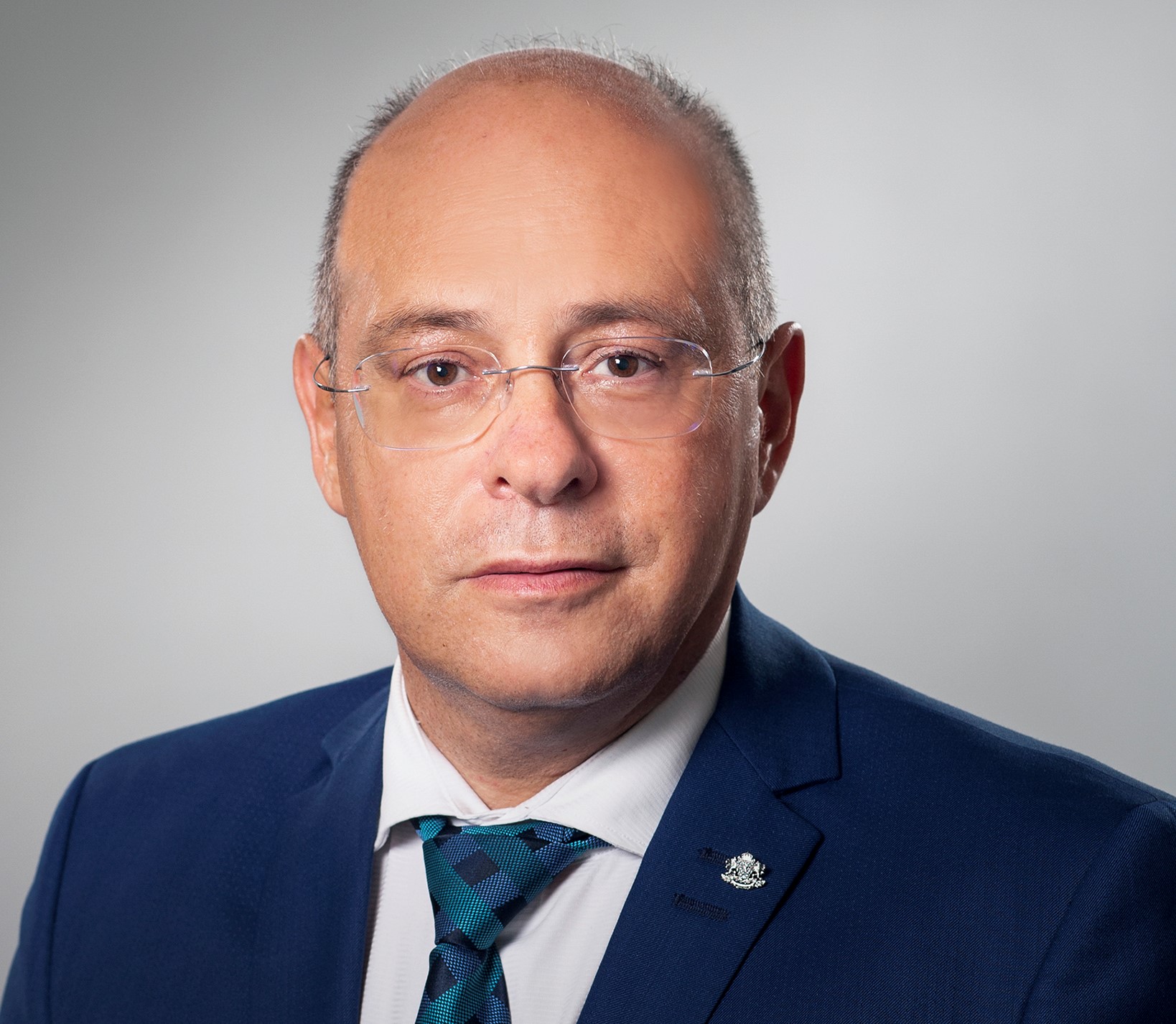 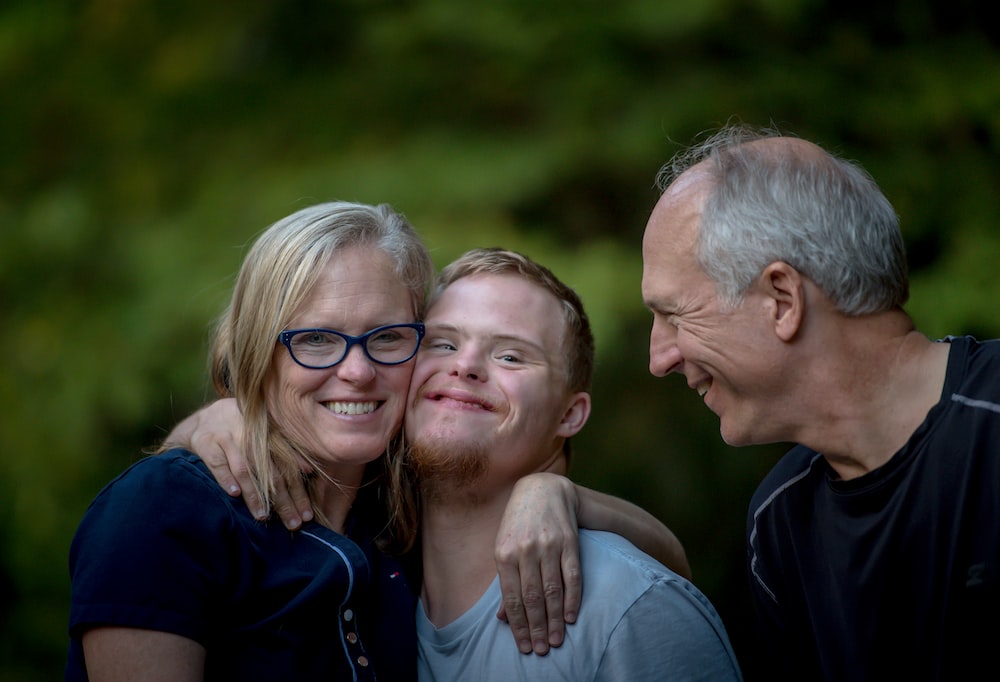 [Speaker Notes: What is an audience? 
People that you want to convince
People that are interested in what you do

On the left side: photo - Lazar Lazarov - Deputy Prime Minister for Social Policies and Minister of Labor and Social Policy:
On the right: stock photo of a person with disabilities and their families]
Step 1: define and find your audience
We often categorise audiences as:
Primary or secondary
Internal or external

Be as precise and exhaustive as possible. It will help with:
Finding where your audience is
Knowing which tone and format to use to address them
Budgeting your actions
[Speaker Notes: I THINK THIS IS A BIT TOO DEEP
Step 1: define and find your audience

We often categorise audiences as:
Primary or secondary
Internal or external

Be as precise and exhaustive as possible, it will help with:
Where to find them
Tone and format to address them
Budget actions]
Step 1: define and find your audience
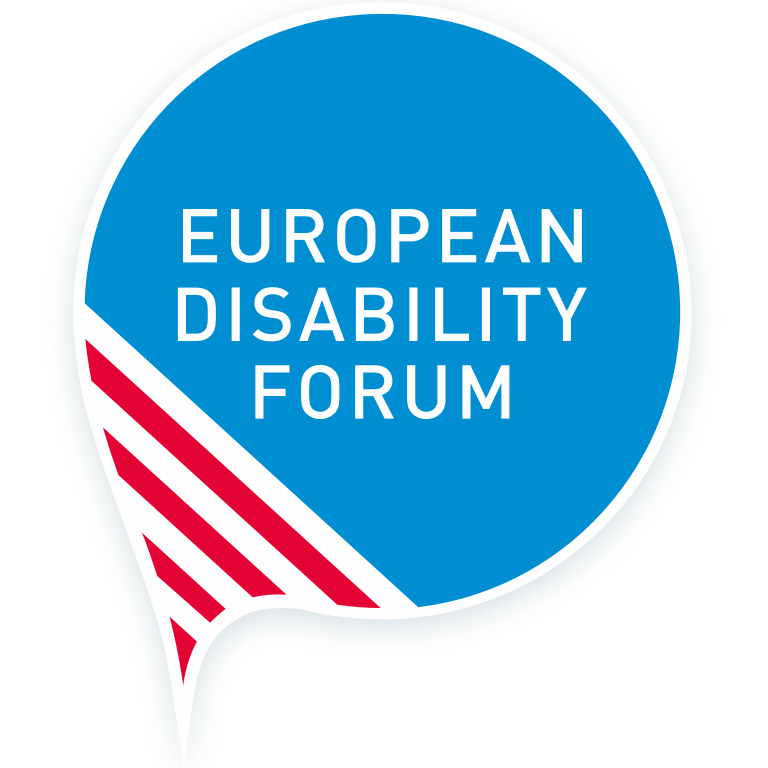 Target audience: National councils (external/internal)
Interests: how EU laws can pressure their government; staying informed on disability news

Message examples: how to use the EU elections to make changes to voting laws

Tools: Specific newsletter, direct e-mails.
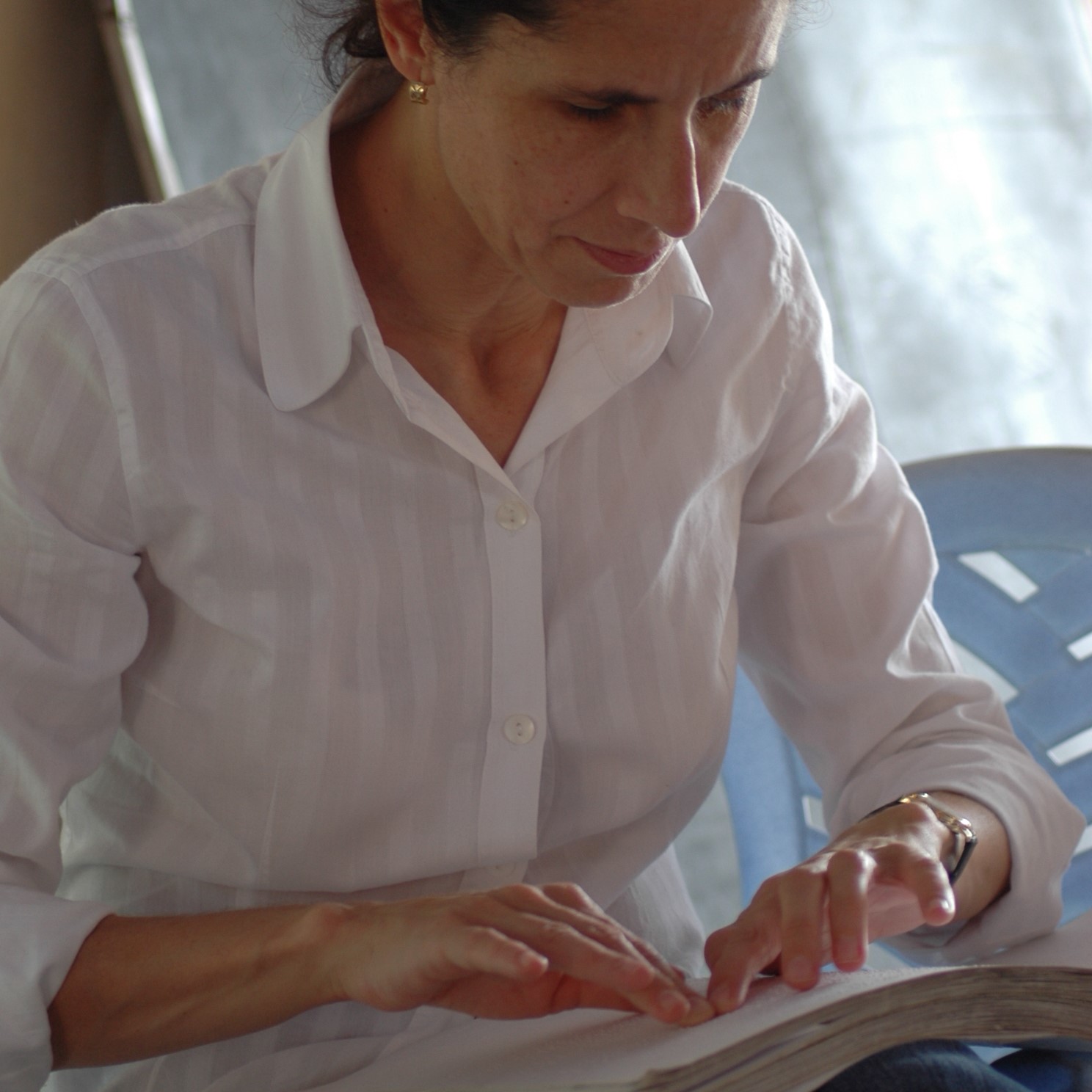 [Speaker Notes: Step 1: define and find your audience


Target audience: National councils (external)
Interests: how EU laws can pressure their government; staying informed on disability news

Messages: EU law can be used as a pressure tool when it needs to be translated

Tools: Specific newsletter, e-mails.

Images: EDF logo; Ana Peláez Narváez , member of the Spanish disability council]
Step 1: define and find your audience
Target audience: People working in the European Parliament (external)
Interests: legal texts, possible actions, how to make people vote for them

Messages: introducing an amendment to allow everyone to vote in EU elections will make more people vote (for you).
Tools: Twitter, media work, Meetings, monthly newsletter
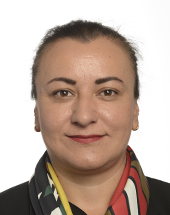 [Speaker Notes: Step 1: define and find your audience

Target audience: People working in the European Parliament
Interests: legal texts, possible actions, how to make people vote for them

Messages: what disability activists need to see improve; how they can vote for them

Tools: Twitter, Meetings

Image: MEP Atidzhe Alieva-Veli, member of the European Parliament's Disability Intergroup]
Step 1: define and find your audience
Target audience: People working in the disability field
Interests: analysis of initiatives, relevant events

Messages: publication outlining situation on the right to vote, comparing countries, 

Tools: E-mail, newsletter, website, LinkedIn
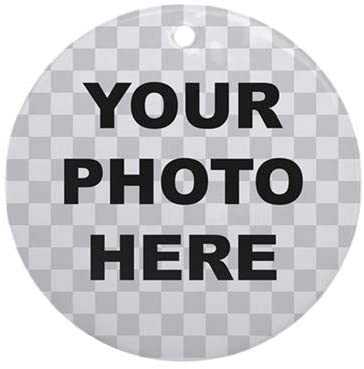 [Speaker Notes: Step 1: define and find your audience

Target audience: People working in the disability field
Interests: analysis of initiatives, relevant events

Messages: technical analysis, upcoming initiatives

Tools: E-mail, newsletter, website

Image: Grey circle saying "Your photo here"]
Step 1: define and find your audience
Target audience: EDF’s Members
Interests: relevant events, how EU laws can have an impact at national level, knowing about the latest developments in EU-disability rights, connecting with other organisations to have a bigger impact

Messages: how to register for an event, how to bring your input as a national organization on an EU paper/initiative

Tools: direct E-mail, specific newsletters, members area on website, online and face-to-face meeting
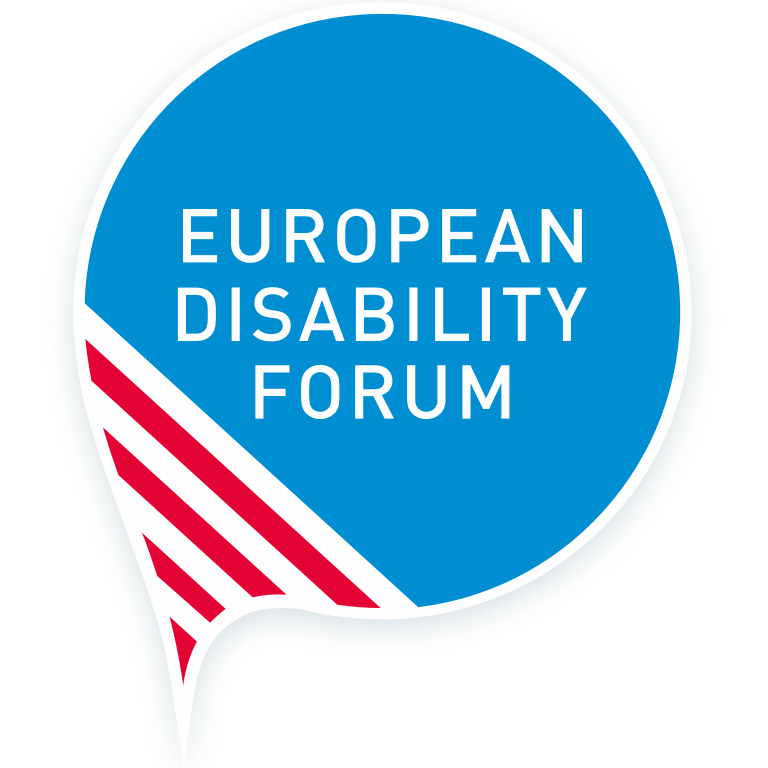 [Speaker Notes: Step 1: define and find your audience

Target audience: EDF’s Members
Interests: relevant events, how EU laws can have an impact at national level, knowing about the latest developments in EU-disability rights, connecting with other organisations to have a bigger impact

Messages: how to register for an event, how to bring your input as a national organization on an EU paper/initiative

Tools: direct E-mail, specific newsletters, members area on website, online and face-to-face meeting

Image: EDF’s logo]
Step 1: define and find your audience
Know where your audience is
You do not need to:
publish the same information in every media 
be present on every social media

Choose based on your audience and communication goals
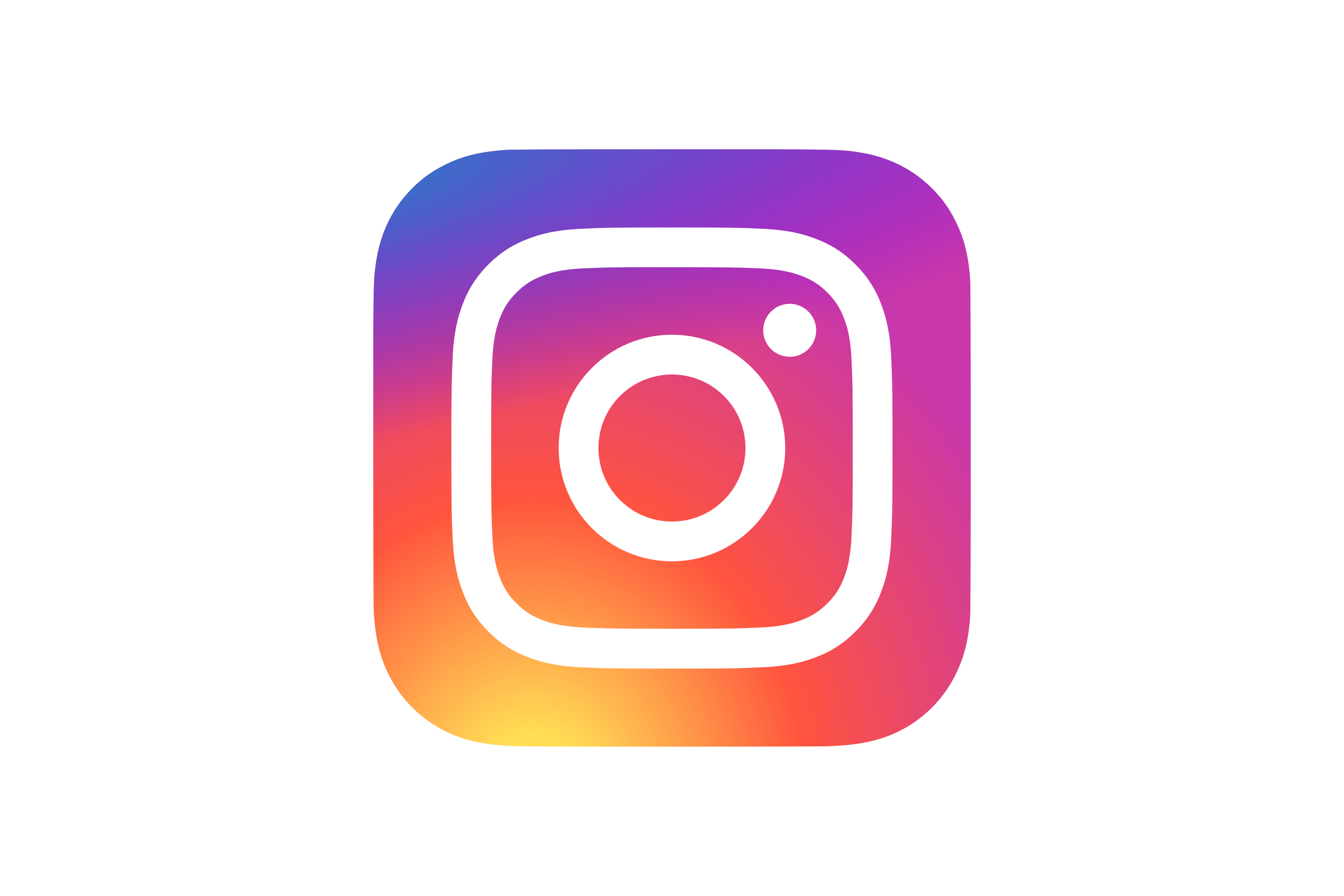 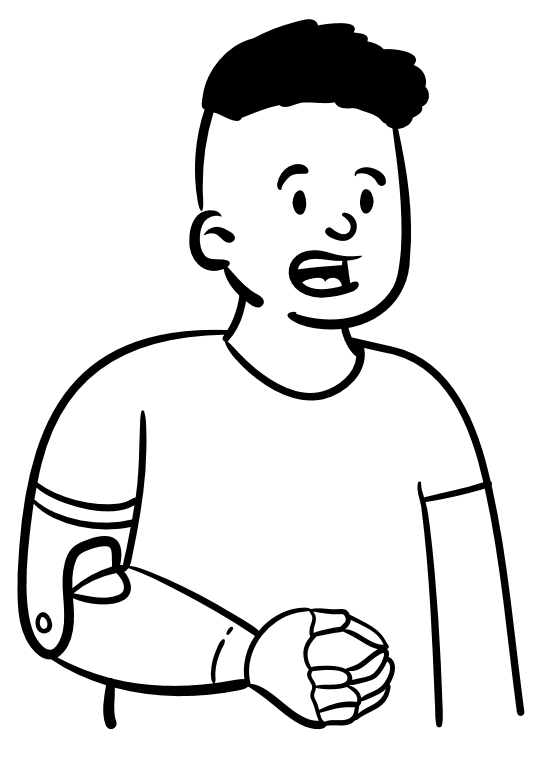 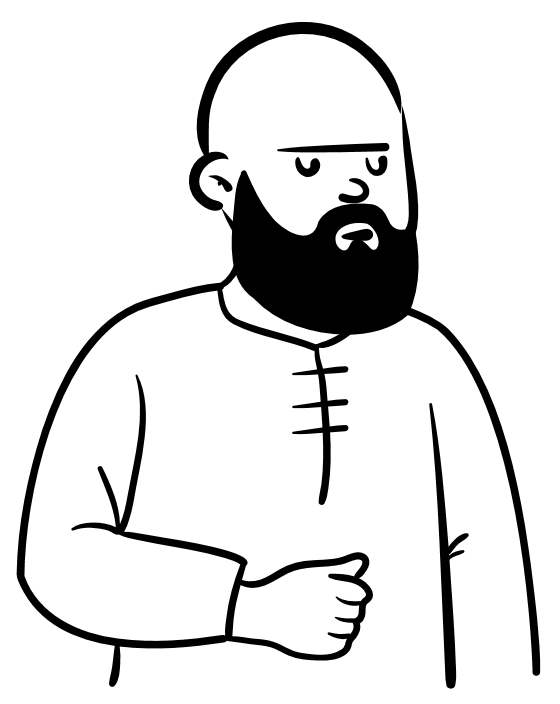 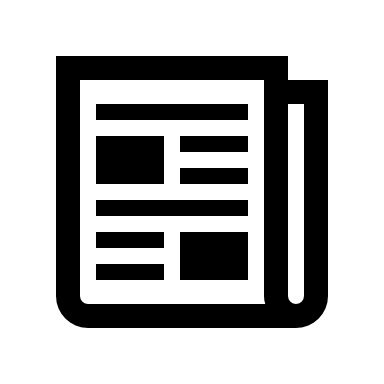 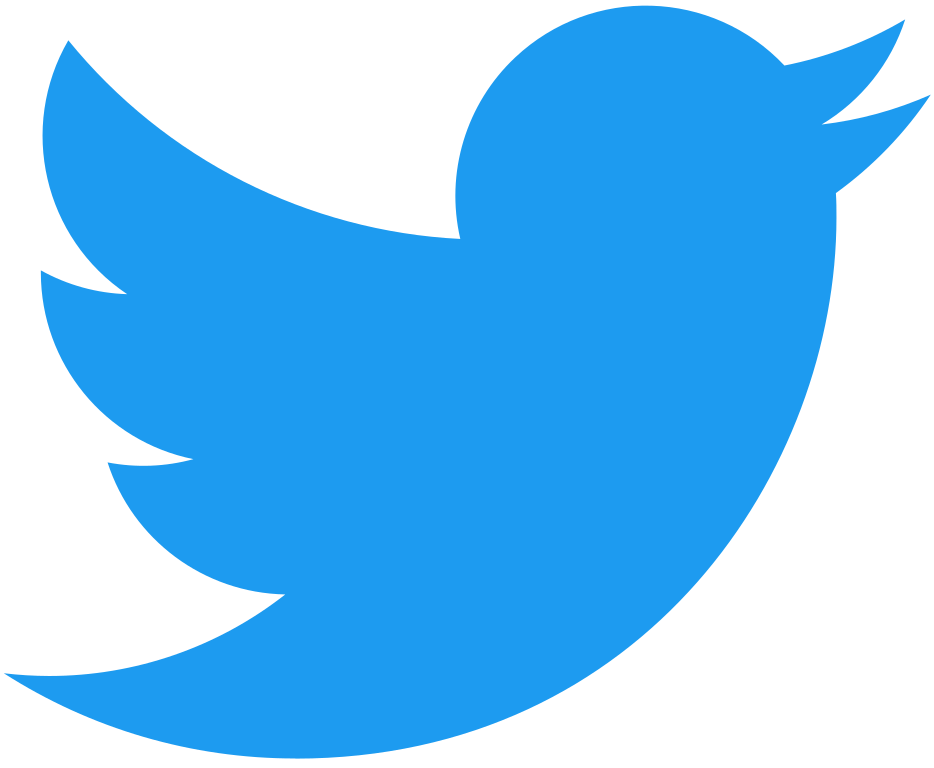 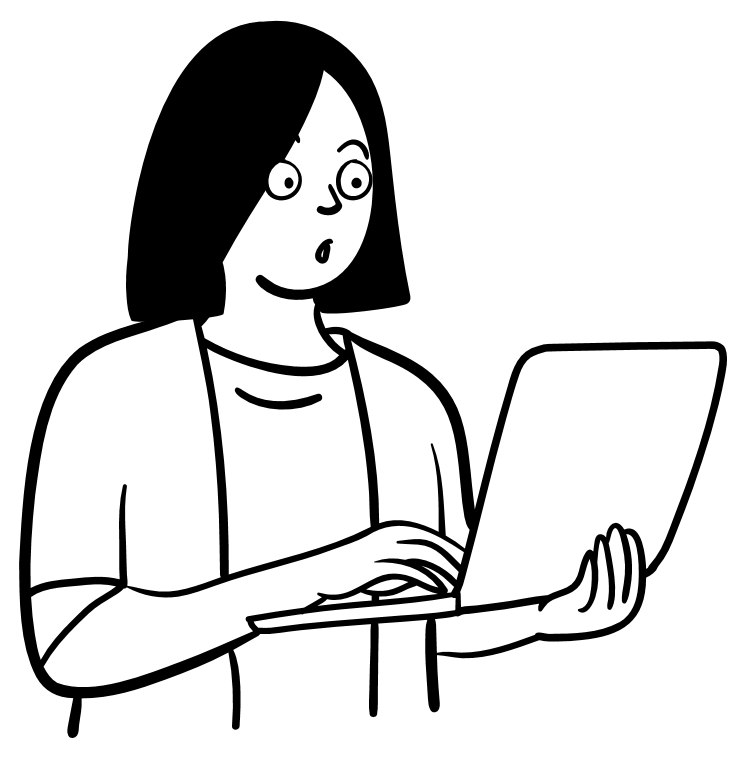 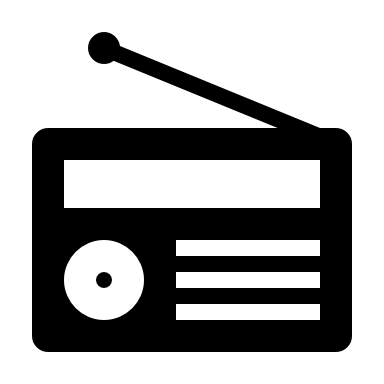 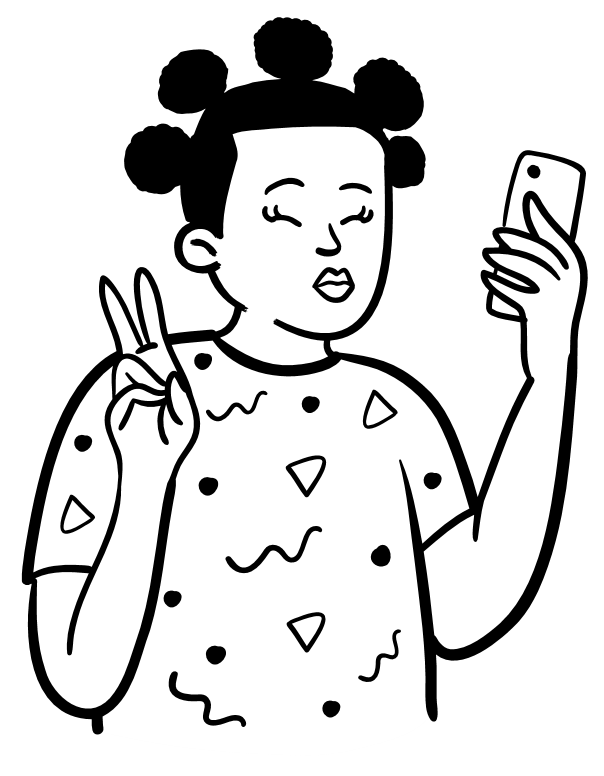 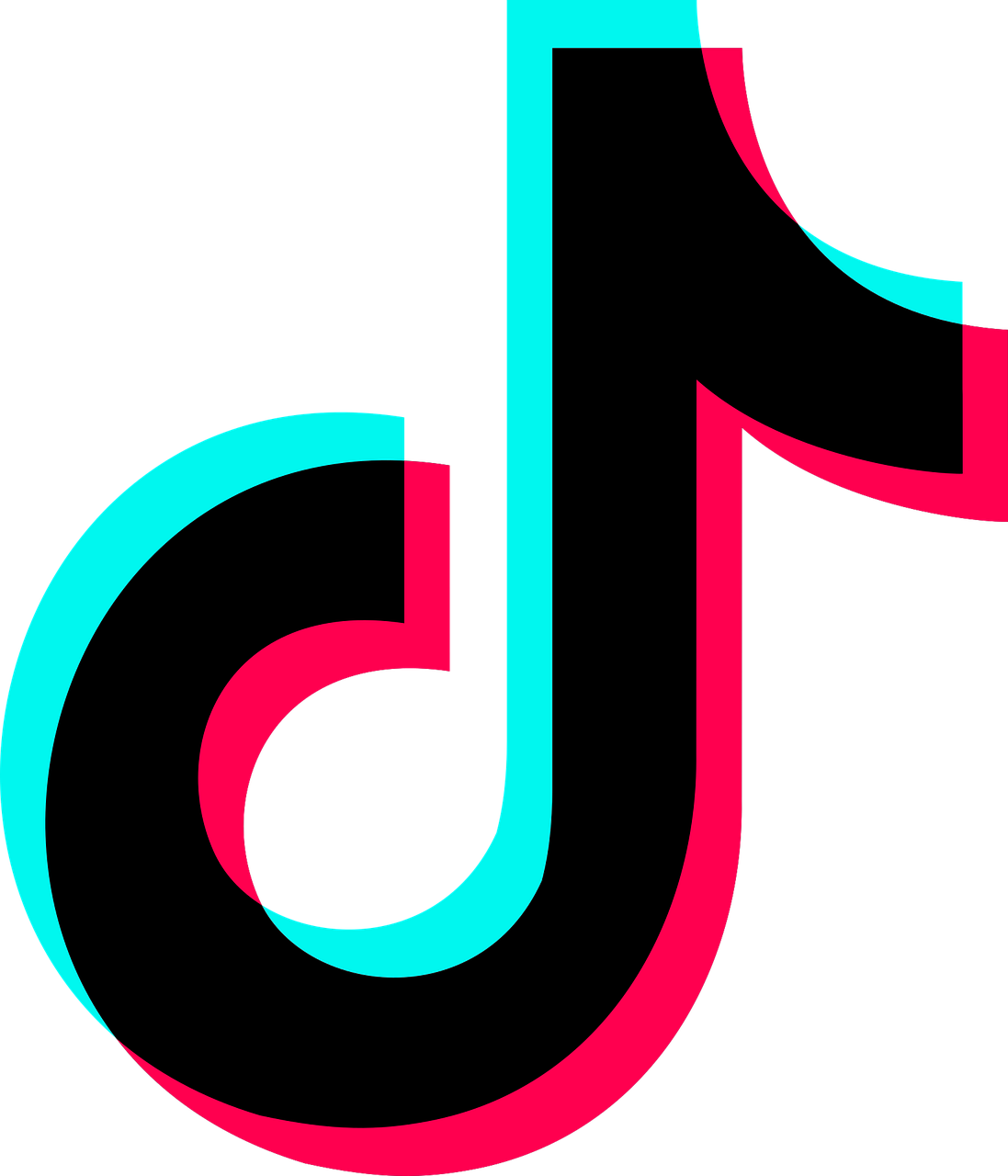 [Speaker Notes: Step 1: define and find your audience

You don’t need to be published in every media and present on every social media
Choose based on your audience and communication goal]
Step 2: define your messages
Key messages:

are the main points of information you want your audience to hear, understand, and remember
should be clear and authentic
tells people about your position regarding a promise, a mission, or a vision

should always reflect the truth

should take your audience expectations into account
[Speaker Notes: Step 2: define your messages

Key messages are
are main points of information you want your audience to hear, understand, and remember
should be clear and authentic
Tells people about your position regarding a promise, a mission or a vision
Should always reflect the truth
Should take your audience expectations into account]
Step 2: define your messages – concrete as possible
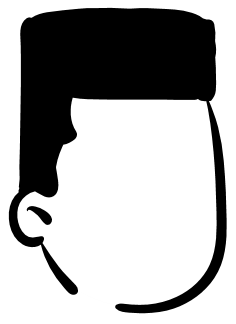 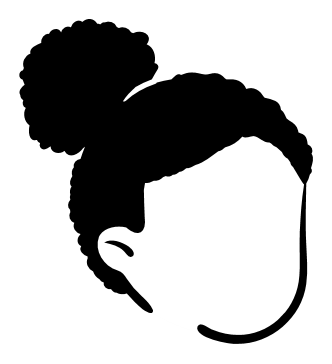 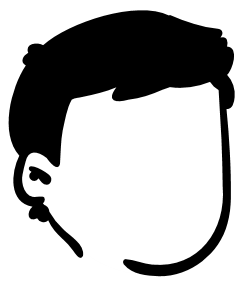 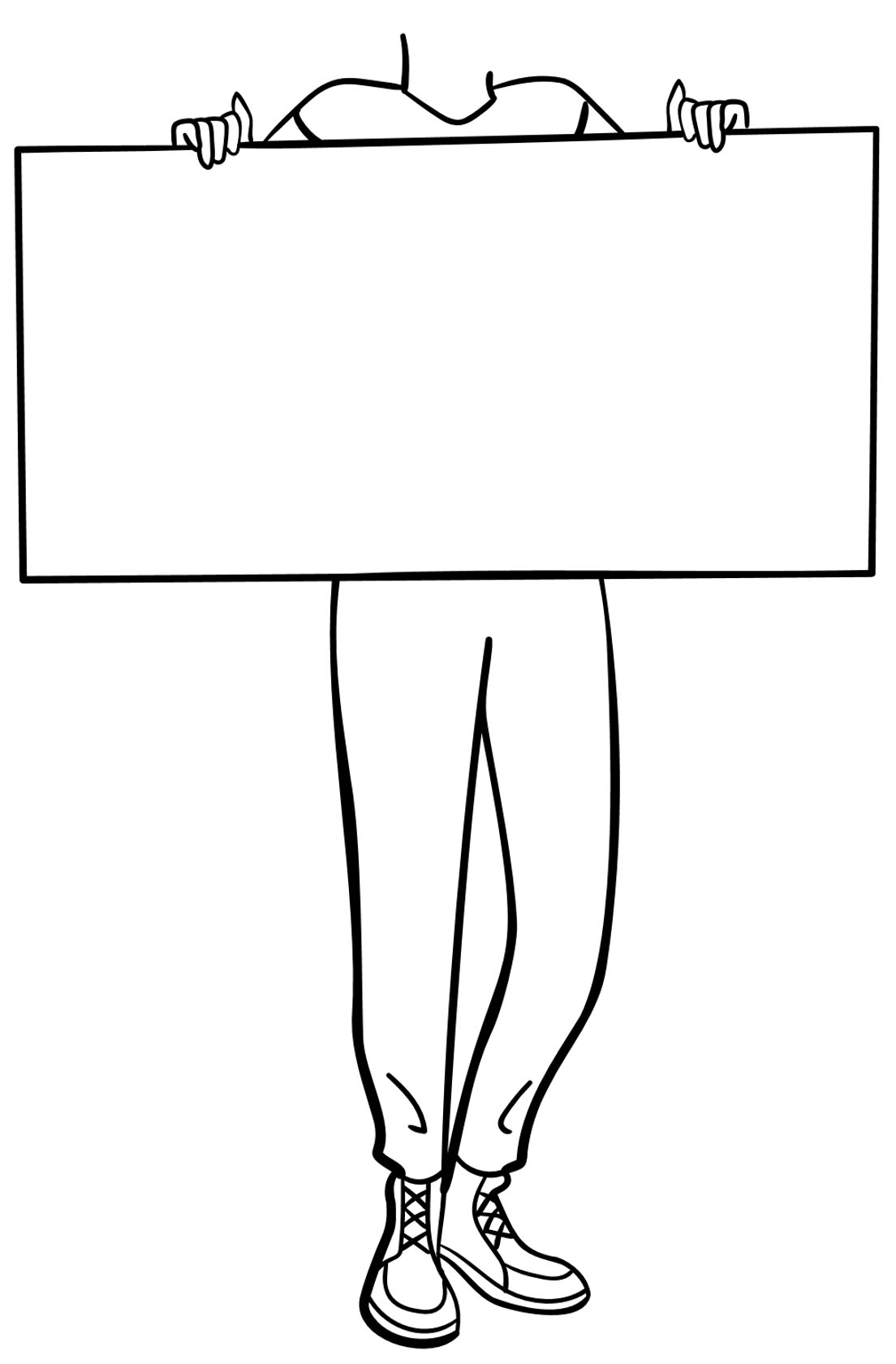 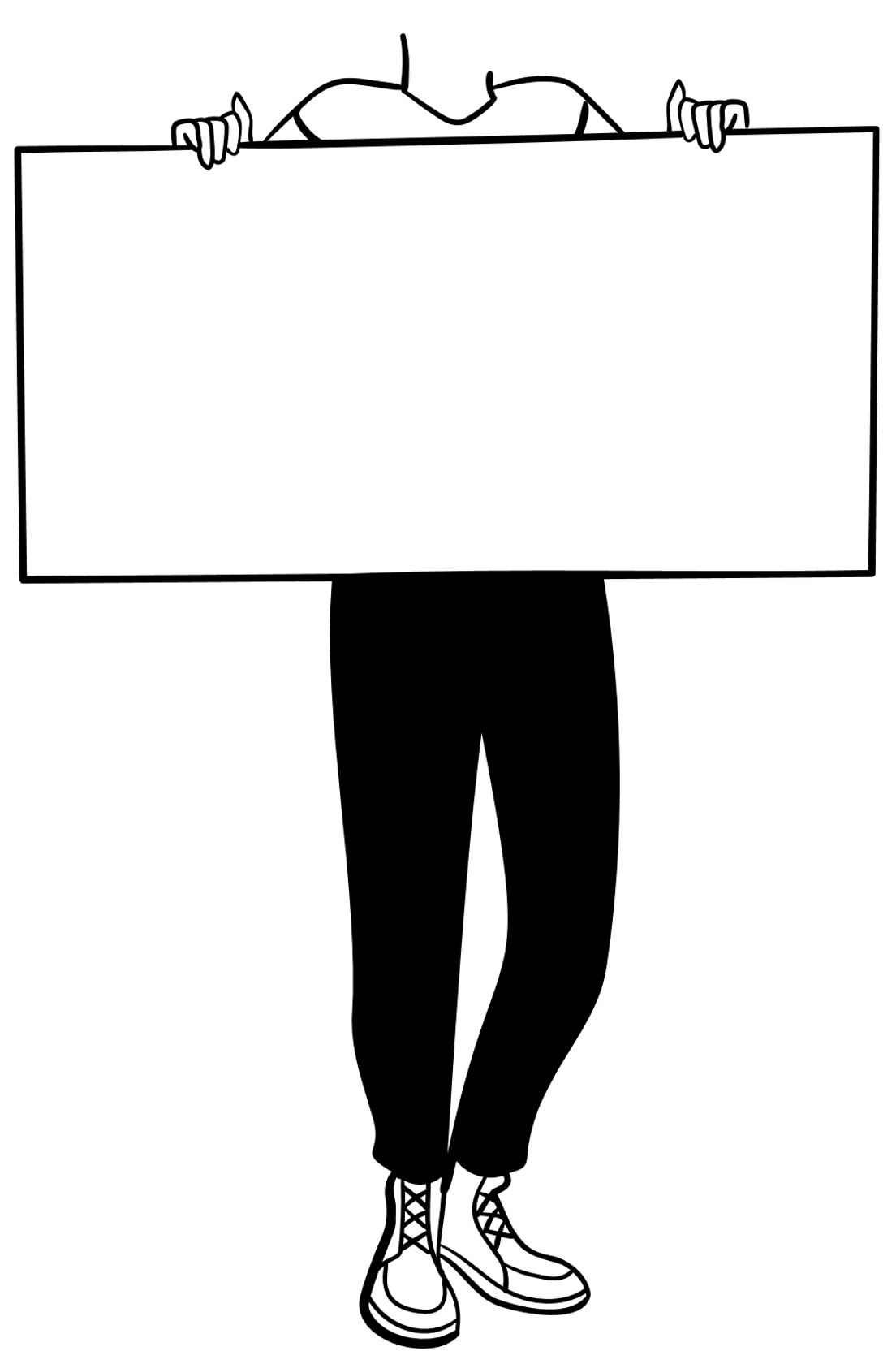 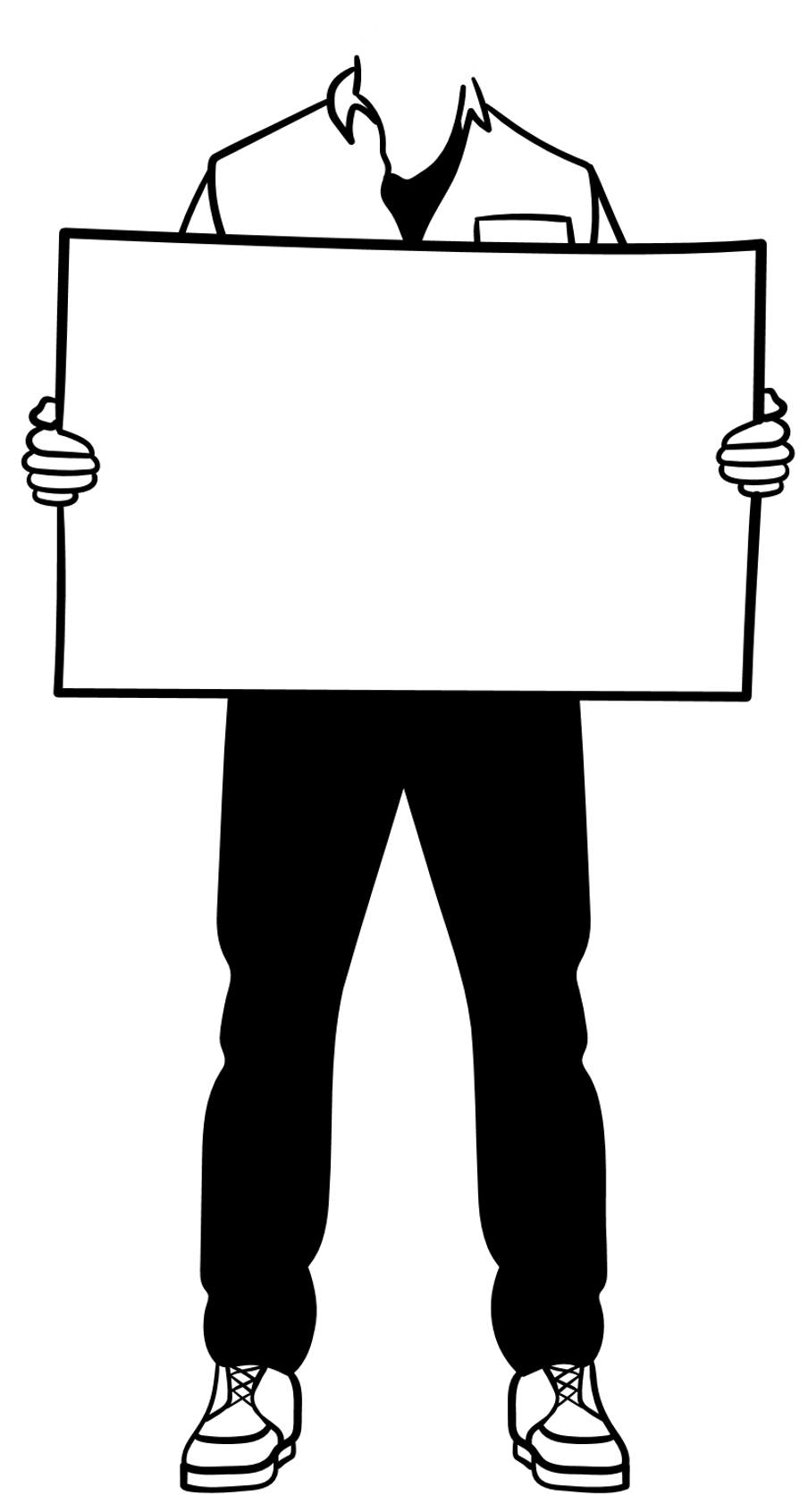 We want a EU Disability Card that allows persons to go everywhere
We want persons all persons to be able to vote for the next EU elections
We want all buildings to be accessible
[Speaker Notes: Step 2: define your messages

Examples of messages
We want all buildings to be accessible
We want persons all persons to be able to vote for the next EU elections
We want the Bulgarian State to increase disability allowances]
Step 3: define your communication goals
Several possible communication goals: 
Creating interest/trust
Building Awareness
Providing/receiving information
Reporting
Creating engagement
Maintaining relations
And more
[Speaker Notes: Step 3: define your communication goals
Several possible communication goals: 
Creating interest/trust
Building Awareness
Providing/receiving information
Reporting
Creating engagement
Maintaining relations
And more]
Step 3: define your communication goals
Your goals should always be SMART:
S: specific: message, audience, impact
M: measurable: Key performance indicator
A: achievable: enough time, knowledge, budget, resources
R: relevant: fit the desired results
T: time-bound: is planned
[Speaker Notes: Step 3: define your communication goals

Your goals should always be SMART:
S: specific: message, audience, impact
M: measurable: Key performance indicator
A: achievable: enough time, knowledge, budget, resources
R: relevant: fit the desired results
T: time-bound: is planned]
Step 3: define your communication goals
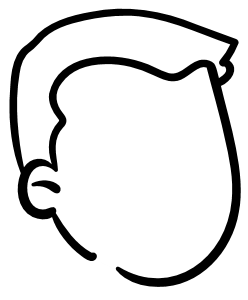 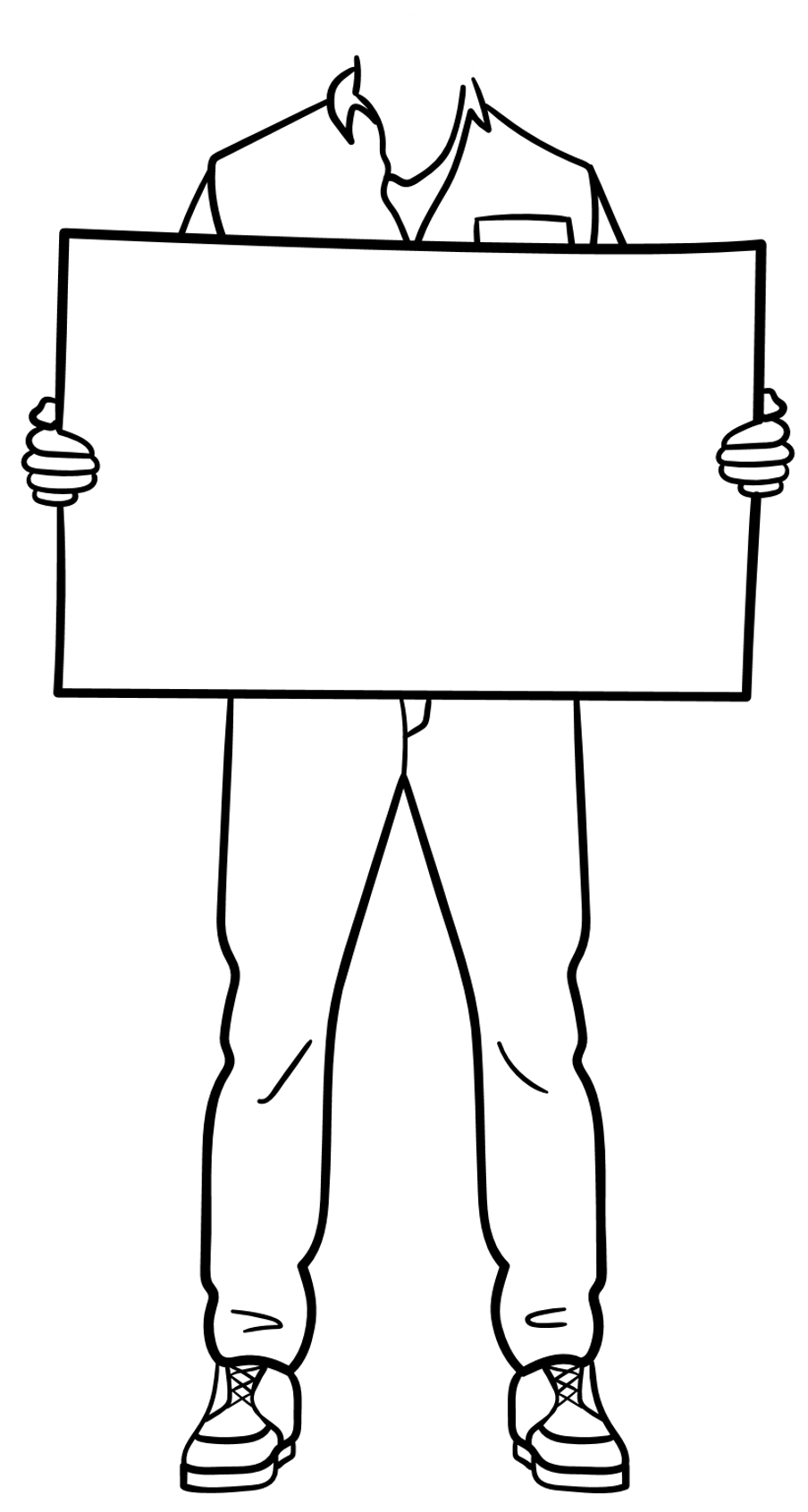 Ensure that you have a follow-up plan: 
How to engage persons again (newsletter list, ask them to like pages);
Explain how you will use their contribution
call for submissions, contributions, or testimonies for a report
[Speaker Notes: Step 3: define your communication goals
E.g: call for submission

Ensure that you have a follow-up plan: 
How to engage persons again (newsletter list, ask them to like pages);
Explain how you will use their contribution, testimonies for a report]
Activity time
Instructions:
Individually or in group of 2/3 persons, identify what could be a SMART communication goals for your organisation.

	Time: 10 minutes

When time is up, explain your communication to other participants
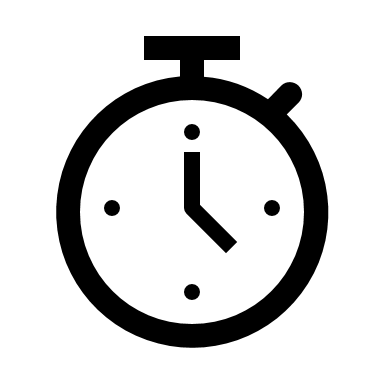 [Speaker Notes: Activity time

Instructions:
Individually or in group of 2/3 persons, identify what could be a SMART communication goals for your organisation.

Timing: 10 minutes

When time is up, explain your communication to other participants]
Step 4: define who is speaking and how
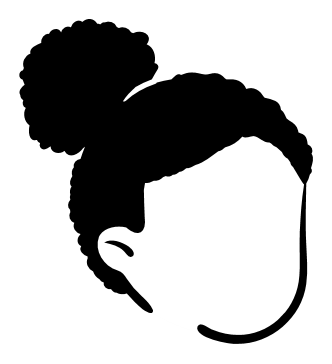 How do you want to present yourself to your audience and why?
As an individual (I – proximity, engagement)
As a team (We –trust, inclusiveness)
As a third party communicating on someone or something (they/she/he – expertise, reflection, critical thinking)

Which is your main tone?Formal, informal, inspirational, motivational, conversational, etc.
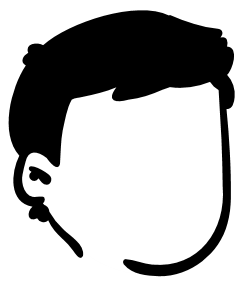 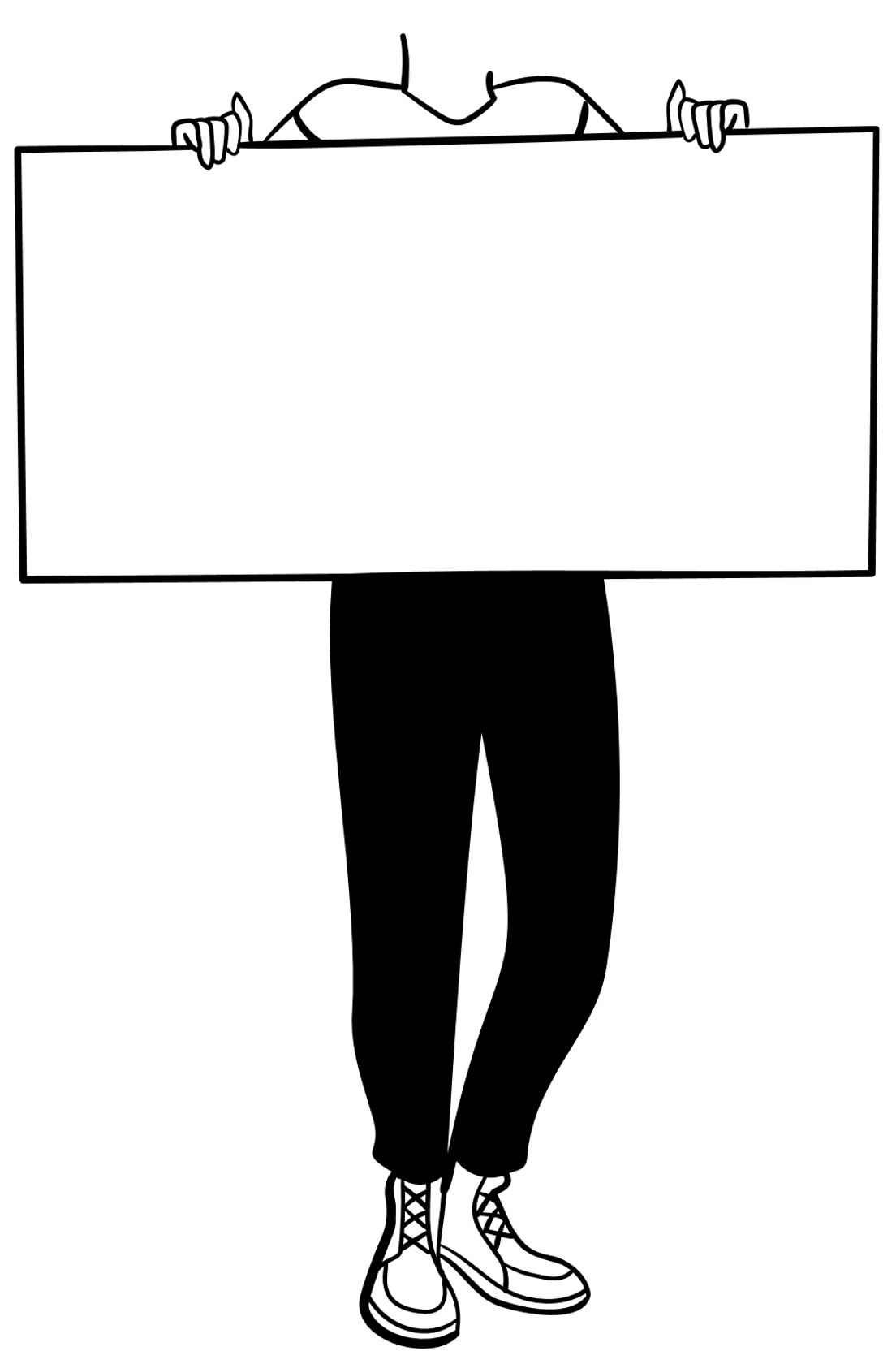 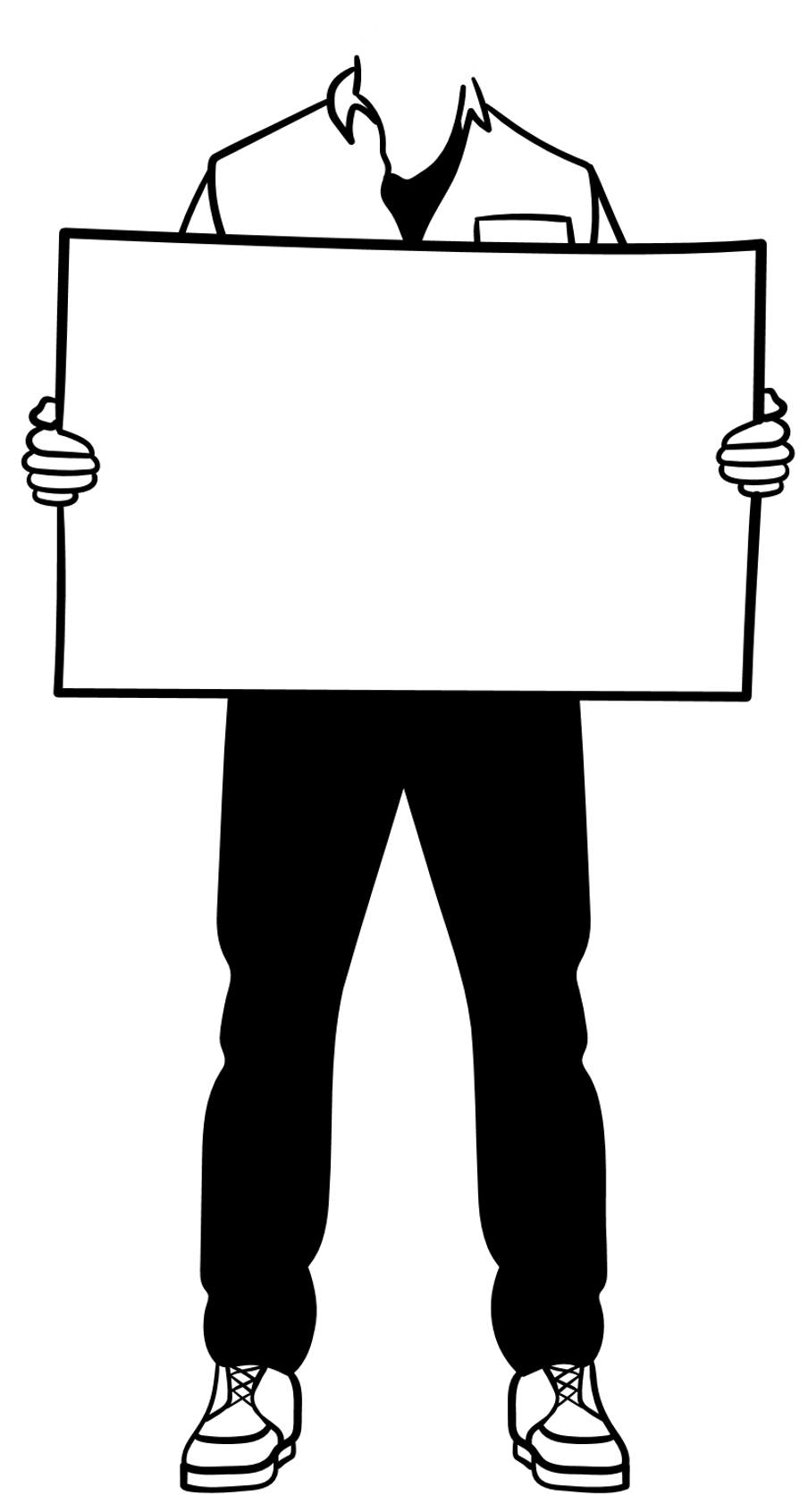 What do
you want
to say?
Who are you?
[Speaker Notes: Step 4: define who is speaking and how

1. Defining this will help be consistent when communicating with your audience.
You can switch the way you present yourself from one communication channel to another depending on your goal/audience but you need to define this beforehand

2. Your tone can vary depending on your: missions, audience(s), channels]
Step 4: select spokesperson
Select if it’s your organisation or a spokesperson:
Based on expertise;
Based on charisma;
Based on position;
[Speaker Notes: Step 4: define who is speaking and how

Select if it’s your organization or a spokesperson:
Based on expertise;
Based on charisma;
Based on position;]
Step 4: our example
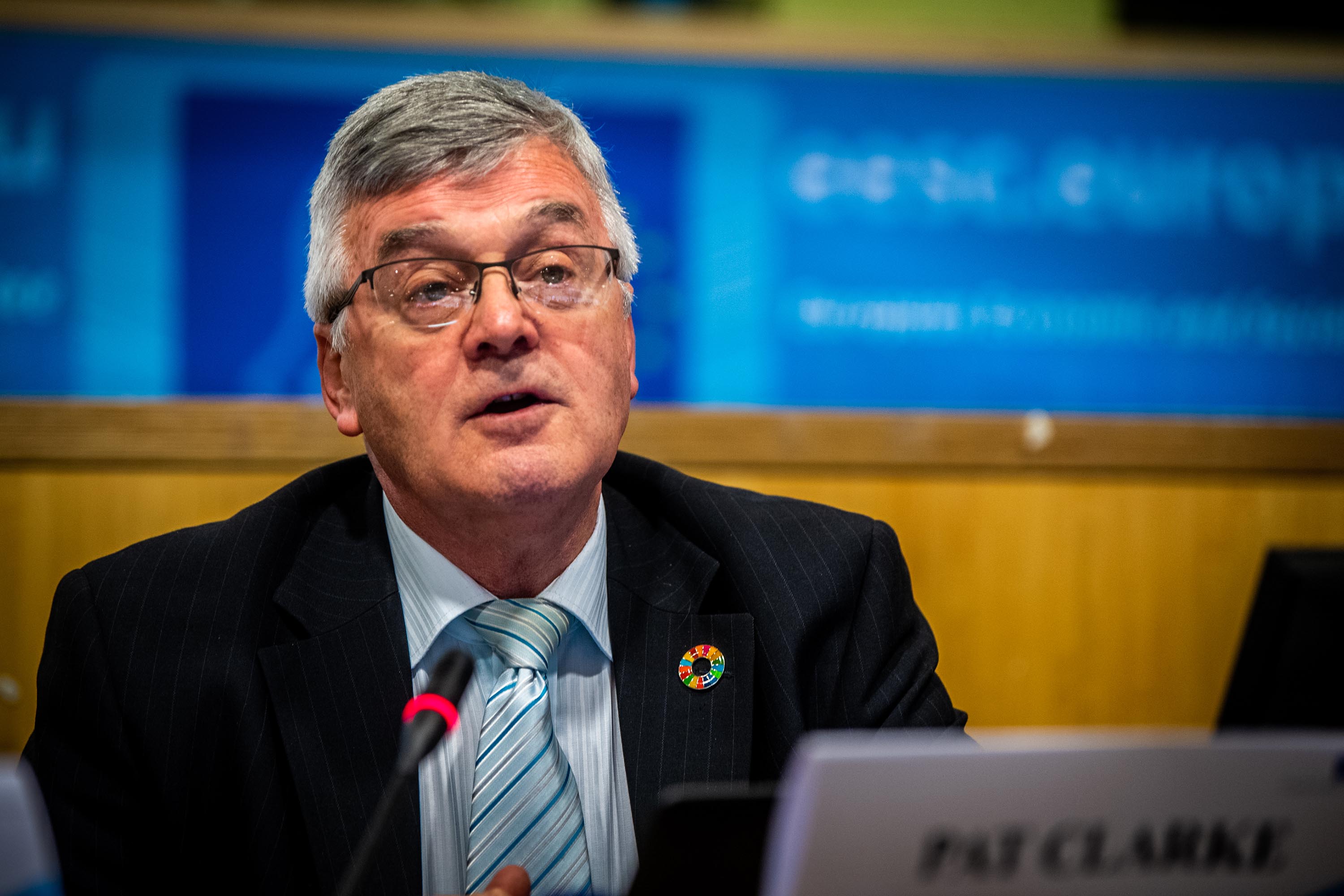 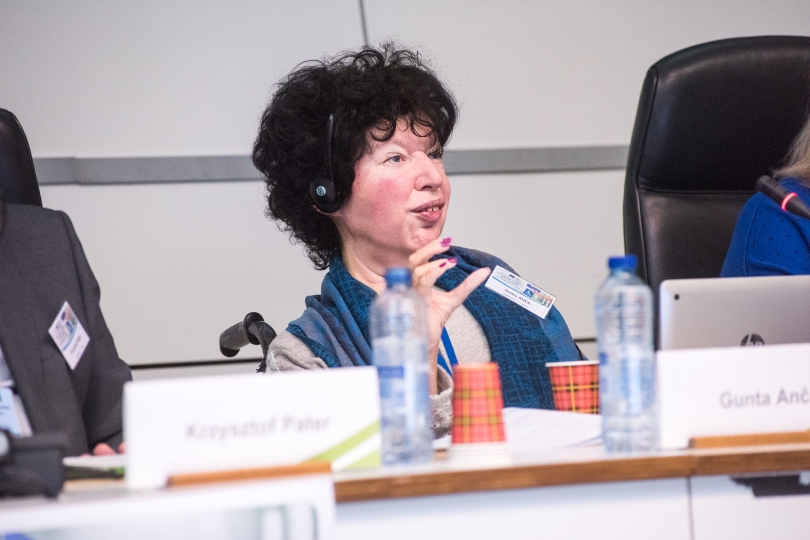 Gunta Anca –
Ukraine
Pat Clarke – 
political participation
[Speaker Notes: Step 4: our example

Photo of Pat Clarke, spokesperson for political participation
Photo of Gunta Anca, spokesperson for Ukraine]
Quiz time : steps to create a communication strategy
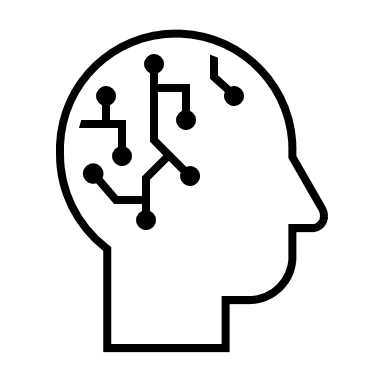 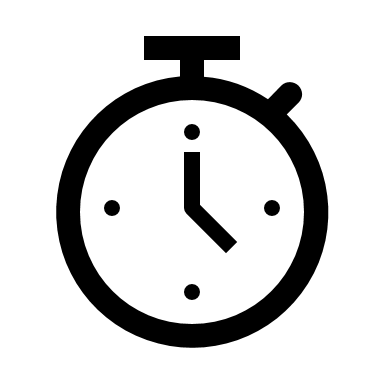 10 minutes
[Speaker Notes: Quiz time on steps to create a communication strategy 

Vanessa to create quiz, add questions on the slide or create an accessible online quiz]
Q1: Having a communication strategy will help your organisation:
Define a clear audience
Have more funding
Bring policy change
Ensure that your messages are memorable

Find the 2 correct answers
[Speaker Notes: Q1: Having a communication strategy will help your organisation:

Define a clear audience
Have more funding
Bring policy change
Ensure that your messages are memorable


Find the 3 correct answers]
Q1: Having a communication strategy will help your organisation:
Define a clear audience
 Have more funding
 Bring policy change
 Ensure that your messages are memorable
[Speaker Notes: Q1: Having a communication strategy will help your organisation:

Define a clear audience – correct answer
Have more funding – wrong answer
Bring policy change – wrong answer
Ensure that your messages are memorable – correct answer]
Q2: Who are DPOs’ audiences?
The general public
 Local, national, and international policymakers
 Other DPOs and NGOs
 Persons with disabilities and their families and friends

Find the 3 correct answers
[Speaker Notes: Q2: Who are DPOs’ audiences?

 The general public Local, national, and international policymakers
 Other DPOs and NGOs 
Persons with disabilities and their families and friends

Find the 3 correct answers]
Q2: Who are DPOs’ audiences?
The general public
 Local, national, and international policymakers
 Other DPOs and NGOs
 Persons with disabilities and their families and friends

Find the 3 correct answers
[Speaker Notes: Q2: Who are DPOs’ audiences?

 The general public – wrong answer
 Local, national, and international policymakers – correct answer
 Other DPOs and NGOs -  correct answer
 Persons with disabilities and their families and friends - correct answer]
Q3: Which of the following goals is not SMART*?
We want persons all persons to be able to vote for the next EU elections
We want full equality in society
We want to represent the interests and voices of persons with disabilities in the country

SMART: specific, measurable, achievable, relevant, time-bound
[Speaker Notes: Q3: Which of the following goals is not SMART*?

We want persons all persons to be able to vote for the next EU elections
We want full equality in society
We want to represent the interests and voices of persons with disabilities in the country

SMART: specific, measurable, achievable, relevant, time-bound]
Q3: Which of the following goals is not SMART*?
We want persons with disabilities to be able to vote for the next EU elections
We want full equality in society
We want to represent the interests and voices of persons with disabilities in the country

SMART: specific, measurable, achievable, relevant, time-bound
[Speaker Notes: Q3: Which of the following goals is not SMART*?

We want persons all persons to be able to vote for the next EU elections – correct
We want full equality in society – wrong answer – too vague, not specific, not measurable, sadly hardly achievable
We want to represent the interests and voices of persons with disabilities in the country – correct

SMART: specific, measurable, achievable, relevant, time-bound]
Q4: You have been contacted by bTV News to talk about durable solutions to Ukrainian refugees’ accommodation needs. Whom do you choose to send to bTV news to answer their questions and why?
Open discussion between participants. Will it be someone representing your organization or a spokesperson? Why?
[Speaker Notes: Q4: You have been contacted by TV News to talk about durable solutions to Ukrainian refugees’ accommodation needs. Whom do you choose to send to bTV news to answer their questions and why? 

Open discussion between participants. Will it be someone representing your organization or a spokesperson? Why?]
Communication strategy:focus on audiences and targeted messages
[Speaker Notes: Communication strategy:focus on audiences and targeted messages]
Focus on audiences
Activity:
Based on what we spoke about earlier and on your organisation’s work and goals, create a list of potential primary/secondary/internal/external audiences. 

	Time: 10 minutes / 5 minutes to share with others
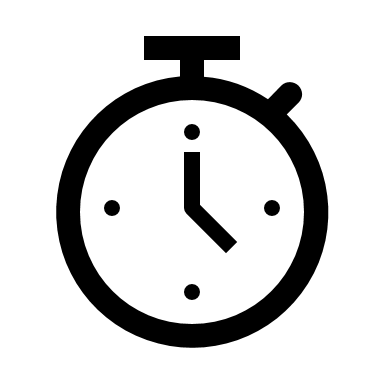 [Speaker Notes: Focus on audiences

Activity:
Based on what we spoke about earlier and on your organisation’s work and goals, create a list of potential primary/secondary/internal/external audiences. 

Time: 10 minutes / 5 minutes to share with others]
Focus on targeted messages
Context: As a result of the long-lasting war in Ukraine, Bulgaria, like many countries, is facing an energy crisis that will impact the lives of millions of persons with disabilities. Your organisation has already received testimonies of persons with disabilities having had to cut their spending on essentials to be able to run health, medical, or mobility equipment. Based on this information, the current situation in your country and in Europe, and your organisation position, what would be your messages to your different audiences? 

Activity: draft 1 targeted message per audience, keeping in mind the different goals you might have for each of them
Reminder: your communication goal might be different from one audience to another
      Time: 10 minutes / 5 minutes to share with others
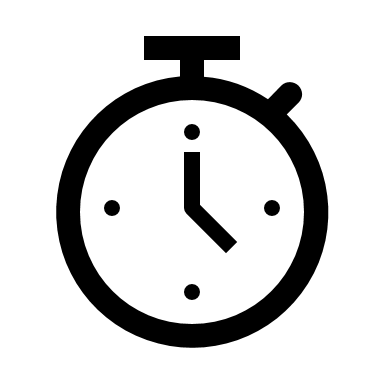 [Speaker Notes: Focus on targeted messages

Context: As a result of the long-lasting war in Ukraine, Bulgaria, like many countries, is facing an energy crisis that will impact the lives of millions of persons with disabilities. Your organisation has already received testimonies of persons with disabilities having had to cut their spending on essentials to be able to run health, medical, or mobility equipment. Based on this information, the current situation in your country and in Europe, and your organisation position, what would be your messages to your different audiences? 

Activity: draft 1 targeted message per audience, keeping in mind the different goals you might have for each of them

Reminder: your communication goal might be different from one audience to another

Time: 10 minutes / 5 minutes to share with others]
Planning your overall communication activities
What do you already know? 
Yearly international days/events
Country/working visits
Monitoring and reporting
Letters to governments
Guidelines
Publication and recommendations
Call for submissions, contributions, testimonies
[Speaker Notes: Planning your overall communication activities
What do you already know? 
Yearly international days/events
Country/working visits
Monitoring and reporting
Letters to governments
Guidelines on how to handle human rights issues
Publication of conclusions and recommendations
Call for submissions, contributions, testimonies]
Planning your overall communication activities
For each of the activities, you can summarise the:
purpose and communication objectives
Messages
Audience
Actions
Channels
Foreseen needs and timeline
[Speaker Notes: Planning your overall communication activities
For each of the activities, you can summarise the:
purpose and communication objectives
Messages
Audience
Actions
Channels
Foreseen needs and timeline]
Planning your overall communication activities
Having followed all the previous steps will give you some indications on:
The budget you need
The time you need
How to adapt in case of unforeseen events
[Speaker Notes: Planning your overall communication activities
Having followed all the previous steps will give you some indications on:
The budget you need
The time you need
How to adapt in case of unforeseen events]
To take away: comms strategy checklist
I have targeted audiences, I know where to find themand how to address them
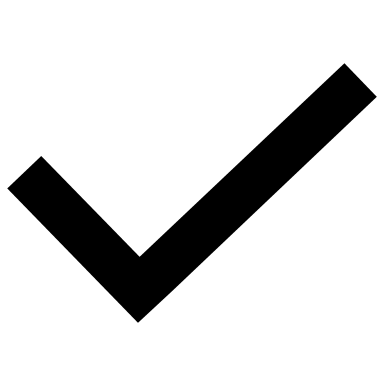 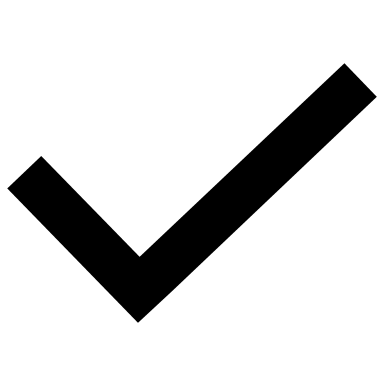 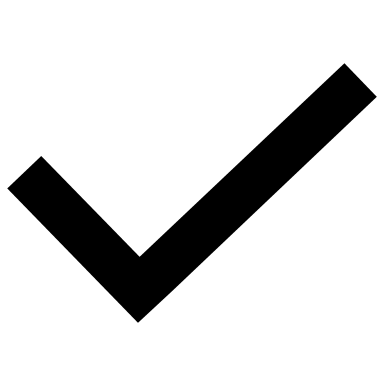 I have clear and authentic messages to share withmy audiences for them to hear, understand and remember
My communication goals are SMART: specific, measurable, achievable, relevant, time-bound
[Speaker Notes: To take away: comms strategy checklist

1. I have targeted audiences, I know where to find them and how to address them
2. I have clear and authentic messages to share with my audiences for them to hear, understand and remember
3. My communication goals are SMART: specific, measurable, achievable, relevant, time-bound]
Do you have questions or remarks you want to share?
[Speaker Notes: Do you have questions or remarks you want to share?]
Thank you for your attention
The European Disability Forum
www.edf-feph.org 

Avenue des Arts 7-8,Bruxelles 1210,Belgium

Twitter: @MyEDF
Facebook: @EuropeanDisabilityForumEDF
[Speaker Notes: Thank you for your attention
The European Disability Forum
www.edf-feph.org
Avenue des Arts 7-8, Bruxelles 1210
Belgium
Twitter: @MyEdf
Facebook: @EuropeanDisabilityForumEDF]